Сделать в рабочей тетради конспект по теме:Защита информации, антивирусная защита информации
Компьютерный вирус
Первая массовая эпидемия компьютерного вируса произошла в 1986 году, когда вирус Brain «заражал» дискеты для первых массовых персональных компьютеров.
Компьютерный вирус
Компьютерные вирусы – специальные программы, которые создаются злоумышленниками для получения какой-либо выгоды. Принцип их действия может быть различным: они либо воруют информацию, либо побуждают пользователя выполнить какие-то действия во благо злоумышленников, например, пополнить счет или переслать деньги.
Признаки заражения
замедление работы компьютера
перезагрузка или зависание компьютера
неправильная работа ОС или прикладных программ
изменение длины файлов
появление новых файлов
уменьшение объема оперативной памяти
рассылка сообщений e-mail без ведома автора
Способы заражения
запустить зараженный файл;
загрузить компьютер с зараженного диска;
при автозапуске CD(DVD)-диска или флэш-диска;
открыть зараженный документ с макросами (Word или Excel);
открыть сообщение e-mail с вирусом;
открыть Web-страницу с вирусом;
разрешить установить активное содержимое на Web-странице.
Жизненный цикл вируса
1. Проникновение на чужой компьютер 
2. Активация 
3. Поиск объектов для заражения 
4. Подготовка копий 
5. Внедрение копий
Классификация вирусов
По величине вредных воздействий:
Неопасные – их влияние ограничивается уменьшением свободной памяти на диске, графическими, звуковыми и другими внешними эффектами.
Опасные – могут привести к сбоям и зависаниям при работе компьютера.
Очень опасные – их активизация может привести к потере программ и данных, форматированию винчестера и т.д.
Классификация вирусов
По среде обитания:
Загрузочные вирусы - заражают загрузочные сектора жестких дисков и мобильных носителей. 
Файловые вирусы - заражают файлы. Отдельно по типу среды обитания в этой группе также выделяют: 
Классические файловые вирусы - различными способами внедряются в исполняемые файлы (внедряют свой вредоносный код или полностью их перезаписывают), создают файлы-двойники, свои копии в различных каталогах жесткого диска или используют особенности организации файловой системы. 
Макровирусы - написаны на внутреннем языке, так называемых макросах какого-либо приложения. Подавляющее большинство макровирусов используют макросы текстового редактора Microsoft Word. 
Скрипт-вирусы – написаны в виде скриптов для определенной командной оболочки.
Виды вирусов
Червь
Троянская программа (Троян, Троянский конь)
Программы шпионы
Программа-блокировщик (баннер)
Загрузочные вирусы
Программный вирус
Черви
Червь (сетевой червь) - вредоносная программа, целью которой является забить компьютер всяким мусором для того, чтобы он стал медленным и неуклюжим. Червь способен саморазмножаться, но не может быть частью программы. Чаще всего заражение этим вирусом происходит посредством электронных писем.
Жизненный цикл червей
1.	Проникновение в систему 
2.	Активация 
3.	Поиск объектов для заражения 
4.	Подготовка копий 
5.	Распространение копий
Классификация червей
В зависимости от типа проникновения в систему:
Сетевые черви - используют для распространения локальные сети и Интернет 
Почтовые черви - распространяются с помощью почтовых программ 
IM-черви - используют системы мгновенного обмена сообщениями
IRC-черви -  распространяются по каналам IRC
P2P-черви - при помощи пиринговых файлообменных сетей
Троянские программы
Троянские программы - эта программа полностью оправдывает свое название. Она проникает в другие программы и скрывается там до момента, когда программа-хозяин будет запущена. До запуска хозяйской программы вирус не может нанести вред. Чаще всего троянский конь используется для удаления, изменения или кражи данных. Самостоятельно размножатся троян не может.
Жизненный цикл троянских программ
1.	Проникновение в систему 
2.	Активация 
3.	Выполнение вредоносных действий
Классификация троянских программ
По типу вредоносной нагрузки:
Клавиатурные шпионы - постоянно находясь в оперативной памяти, записывают все данные, поступающие от клавиатуры с целью последующей их передачи своему автору. 
Похитители паролей - предназначены для кражи паролей путем поиска на зараженном компьютере специальных файлов, которые их содержат. 
Утилиты скрытого удаленного управления - это трояны, которые обеспечивают несанкционированный удаленный контроль над инфицированным компьютером. 
Анонимные SMTP-сервера и прокси-сервера - такие трояны на зараженном компьютере организовывают несанкционированную отправку электронной почты, что часто используется для рассылки спама.
Классификация троянских программ
По типу вредоносной нагрузки:
Утилиты дозвона - в скрытом от пользователя режиме инициируют подключение к платным сервисам Интернет. 
Модификаторы настроек браузера - меняют стартовую страницу в браузере, страницу поиска или еще какие-либо настройки, открывают дополнительные окна, имитируют нажатия на рекламные баннеры и т. п. 
Логические бомбы - характеризуются способностью при срабатывании заложенных в них условий (в конкретный день, время суток, определенное действие пользователя или команды извне) выполнять какое-либо действие.
Программы шпионы
Программы шпионы – эти Штирлицы занимаются сбором информации о пользователе и его действиях. Чаще всего они воруют конфиденциальную информацию: пароли, адреса, номера карт/счетов.Зомби – такое название вредоносные программы получили, оттого, что и в самом деле делают из компьютера «безвольную» машину, подчиняющуюся злоумышленникам. Проще говоря, нехорошие люди могут управлять чьим-либо компьютером посредством этих вредоносных программ. Чаще всего пользователь даже не знает, что его компьютер уже не только его.
Программа-блокировщик (баннер)
Программа-блокировщик (баннер) – эти программы блокируют доступ к операционной системе. При включении компьютера пользователь видит всплывающее окно, в котором обычно его в чем-то обвиняют: нарушении авторских прав или скачивании пиратского программного обеспечения. Далее, следуют угрозы полного удаления всей информации с компьютера. Для того чтобы этого избежать пользователь должен пополнить счет определенного телефона или отослать СМС. Только вот, даже если пользователь проделает все эти операции, баннер с угрозами никуда не денется.
Загрузочные вирусы
Загрузочные вирусы – поражают загрузочный сектор винчестера (жесткого диска). Их целью является существенное замедление процесса загрузки операционной системы. После длительного воздействия этих вирусов на компьютер существует большая вероятность не загрузить операционную систему совсем.
Программный вирус
Программный вирус – программа, которая прикрепляется к другим программам и нарушает их работу. В отличии от трояна компьютерный вирус может размножаться и в отличии от червя для успешной работы ему нужна программа к которой он может «прилипнуть».
Антивирусы
Антивирус — программный пакет, специально разработанный для защиты, перехвата и удаления компьютерных вирусов и прочих вредоносных программ.
Типы антивирусов:
Программы-детекторы
Программы-доктора
Программы-ревизоры (инспектора)
Программы - фильтры (мониторы)
Вакцины или иммунизаторы
Сканер
Типы антивирусов: Программы-детекторы
Программы-детекторы осуществляют поиск характерной для конкретного вируса сигнатуры в оперативной памяти и в файлах и при обнаружении выдают соответствующее сообщение. Недостатком таких антивирусных программ является то, что они могут находить только те вирусы, которые известны разработчикам таких программ.
Типы антивирусов: Программы-доктора
Программы-доктора или фаги, а также программы-вакцины не только находят зараженные вирусами файлы, но и «лечат» их, то есть удаляют из файла тело программы-вируса, возвращая файлы в исходное состояние. В начале своей работы фаги ищут вирусы в оперативной памяти, уничтожая их, и только затем переходят к «лечению» файлов. Среди фагов выделяют полифаги, то есть программы-доктора, предназначенные для поиска и уничтожения большого количества вирусов.
Типы антивирусов: Программы-ревизоры
Программы-ревизоры (инспектора) относятся к самым надежным средствам защиты от вирусов. Ревизоры (инспектора) проверяют данные на диске на предмет вирусов-невидимок, изучают, не забрался ли вирус в файлы, нет ли посторонних в загрузочном секторе жесткого диска, нет ли несанкционированных изменений реестра Windows. Причем инспектор может не пользоваться средствами операционной системы для обращения к дискам (а значит, активный вирус не сможет это обращение перехватить).
Типы антивирусов: Программы-фильтры
Программы-фильтры (мониторы) или «сторожа» представляют собой небольшие резидентные программы, предназначенные для обнаружения подозрительных действий при работе компьютера, характерных для вирусов. Такими действиями могут являться:
1. попытки коррекции файлов с расширениями COM, EXE
2. изменение атрибутов файла
3. прямая запись на диск по абсолютному адресу
4. запись в загрузочные сектора диска
5. загрузка резидентной программы.
Типы антивирусов: Вакцины
Вакцины или иммунизаторы - это резидентные программы, предотвращающие заражение файлов. Вакцины применяют, если отсутствуют программы-доктора, «лечащие» этот вирус. Вакцинация возможна только от известных вирусов. Вакцина модифицирует программу или диск таким образом, чтобы это не отражалось на их работе, а вирус будет воспринимать их зараженными и поэтому не внедрится. В настоящее время программы-вакцины имеют ограниченное применение.
Типы антивирусов: Сканеры
Принцип работы антивирусных сканеров основан на проверке файлов, секторов и системной памяти, а также поиске в них известных и новых (неизвестных сканеру) вирусов. Для поиска известных вирусов используются так называемые «маски». Маской вируса является некоторая постоянная последовательность кода, специфичная для конкретного вируса. Если вирус не содержит постоянной маски или длина этой маски недостаточно велика, то используются другие методы.
Антивирусные программы
Коммерческие:
DrWeb (www.drweb.com)
Norton Antivirus (www.symantec.com)
NOD32 (www.eset.com)
Бесплатные:
Security Essential (http://www.microsoft.com/security_essentials/)
Avast Home (www.avast.com)
Antivir Personal (free-av.com)
AVG Free (free.grisoft.com)
Рынок антивирусных 
программ очень разнообразен
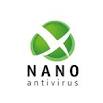 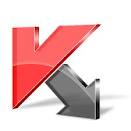 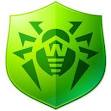 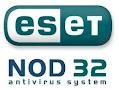 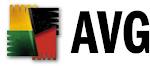 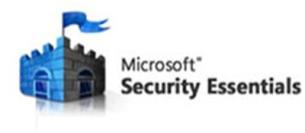 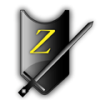 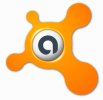 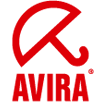 Фото с результатом работы отправить на почту Evgeniya-chudina@yandex.ru с указанием в теме письма свою фамилию и номер группы.
31